Les diapositives que es mostraran a continuació han estat realitzades amb el programa Prezi, pel que no deixen de ser simples captures de pantalla de la presentació que es realitza amb aquest programa. Si es vol veure la presentació interactiva, que té un contingut visual més potent i dinàmic, únicament cal accedir al següent enllaç: https://prezi.com/view/rA1fN9AfQindpDQRTBzo/
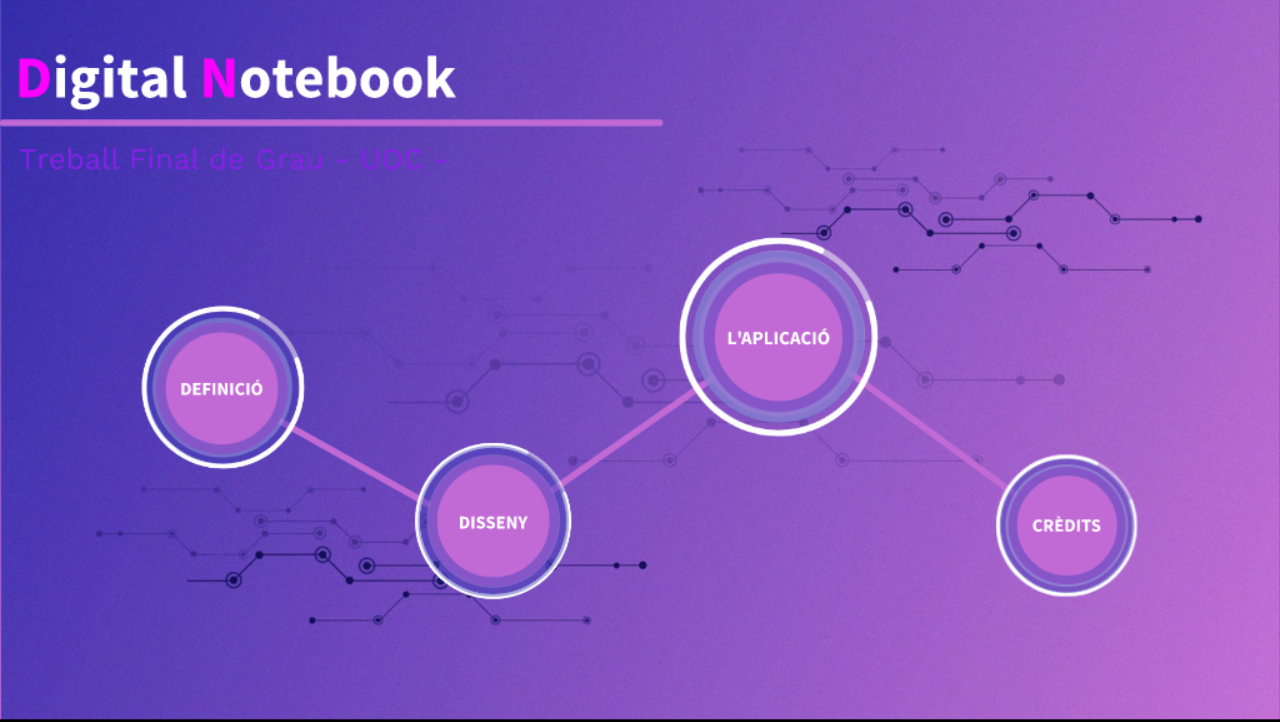 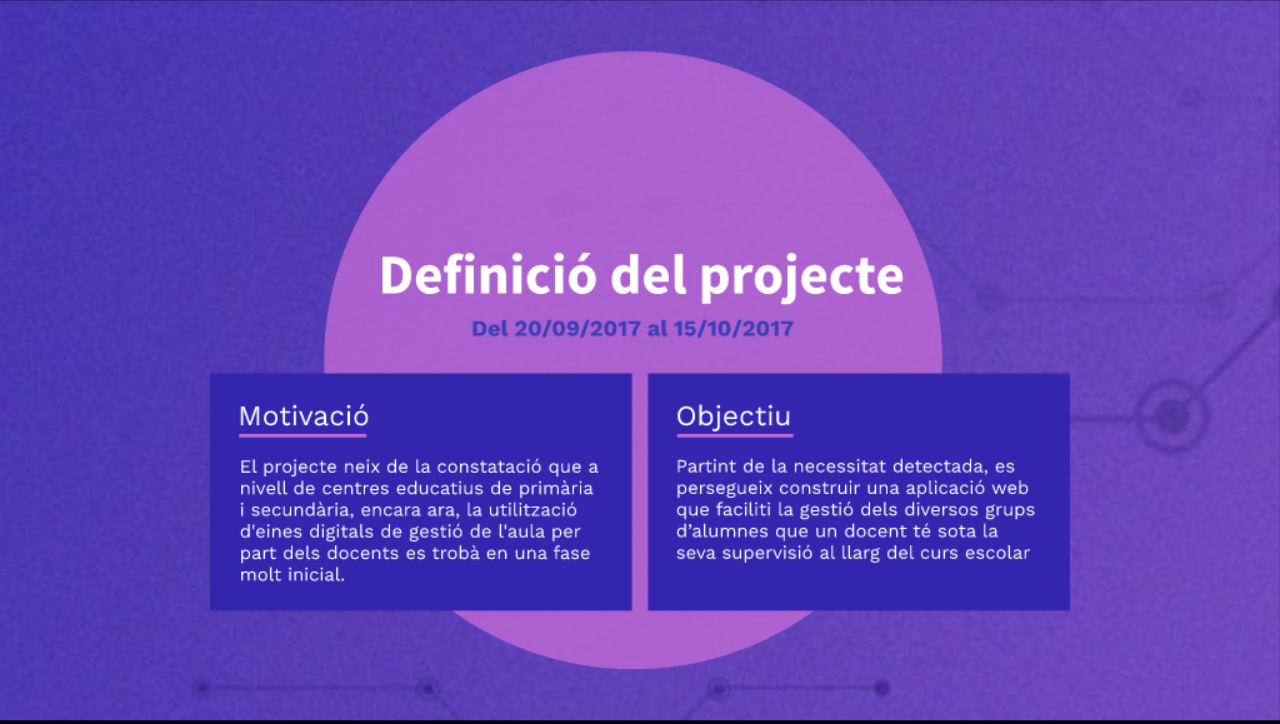 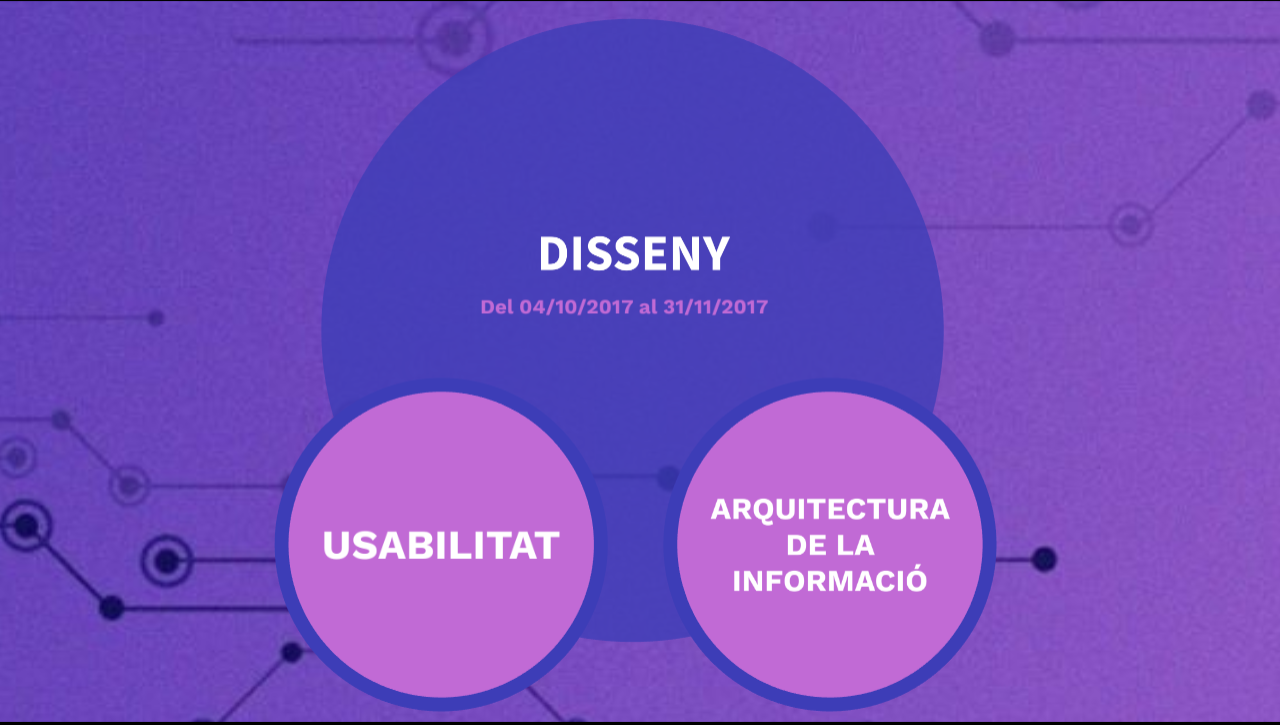 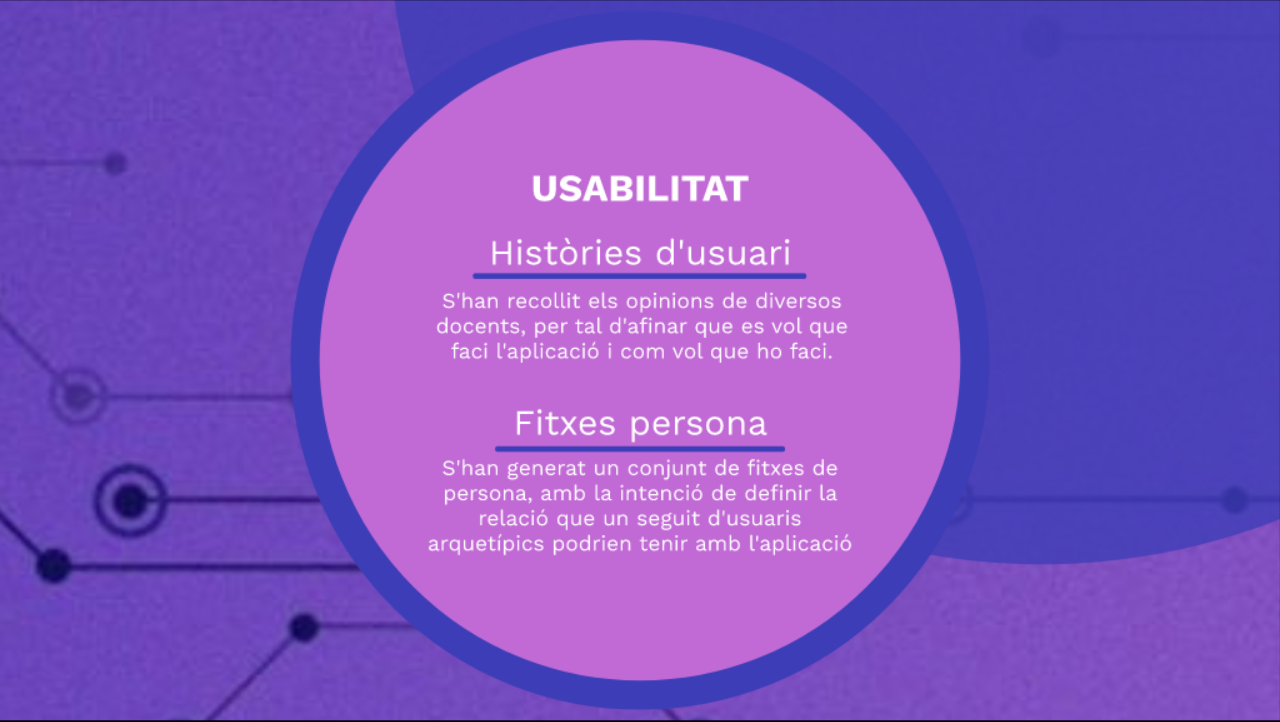 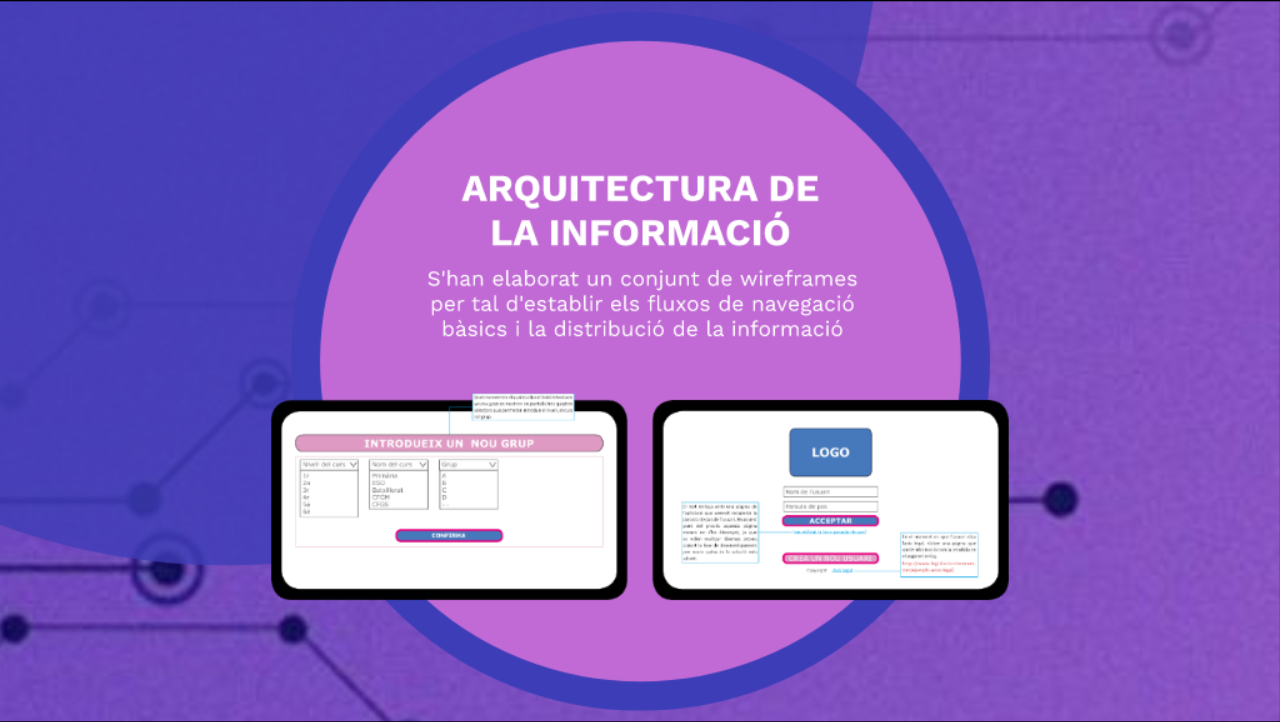 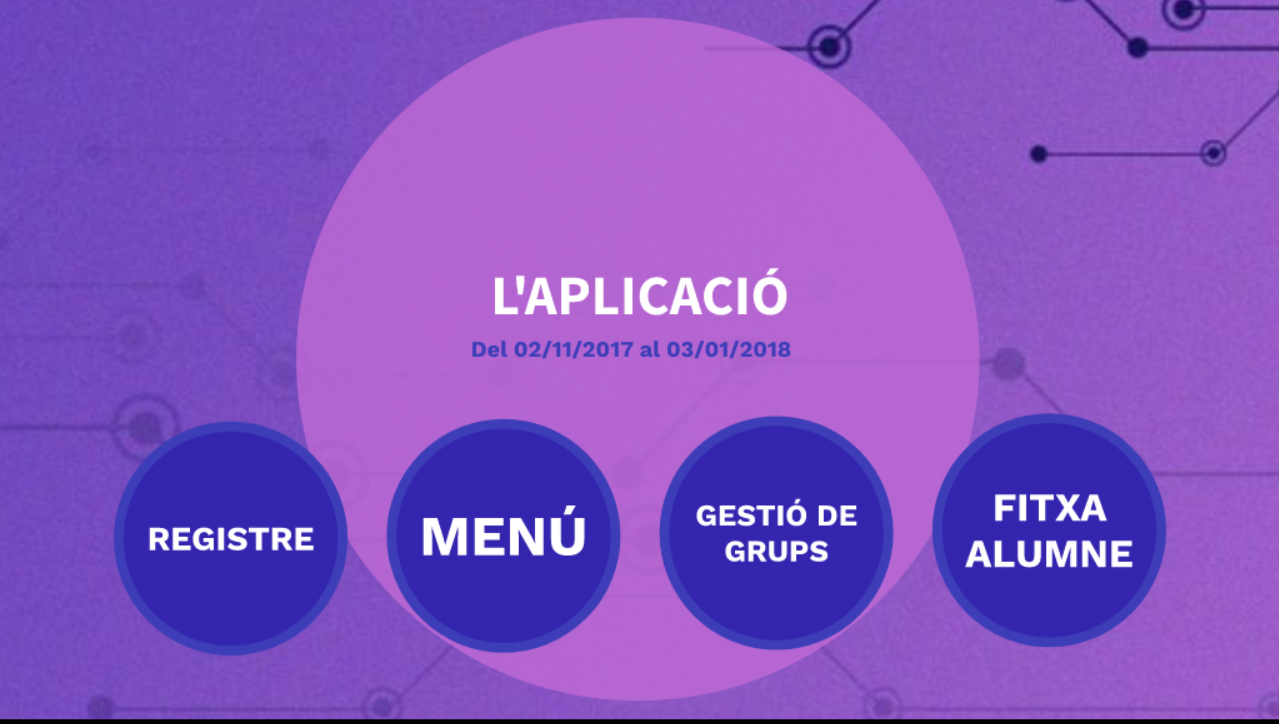 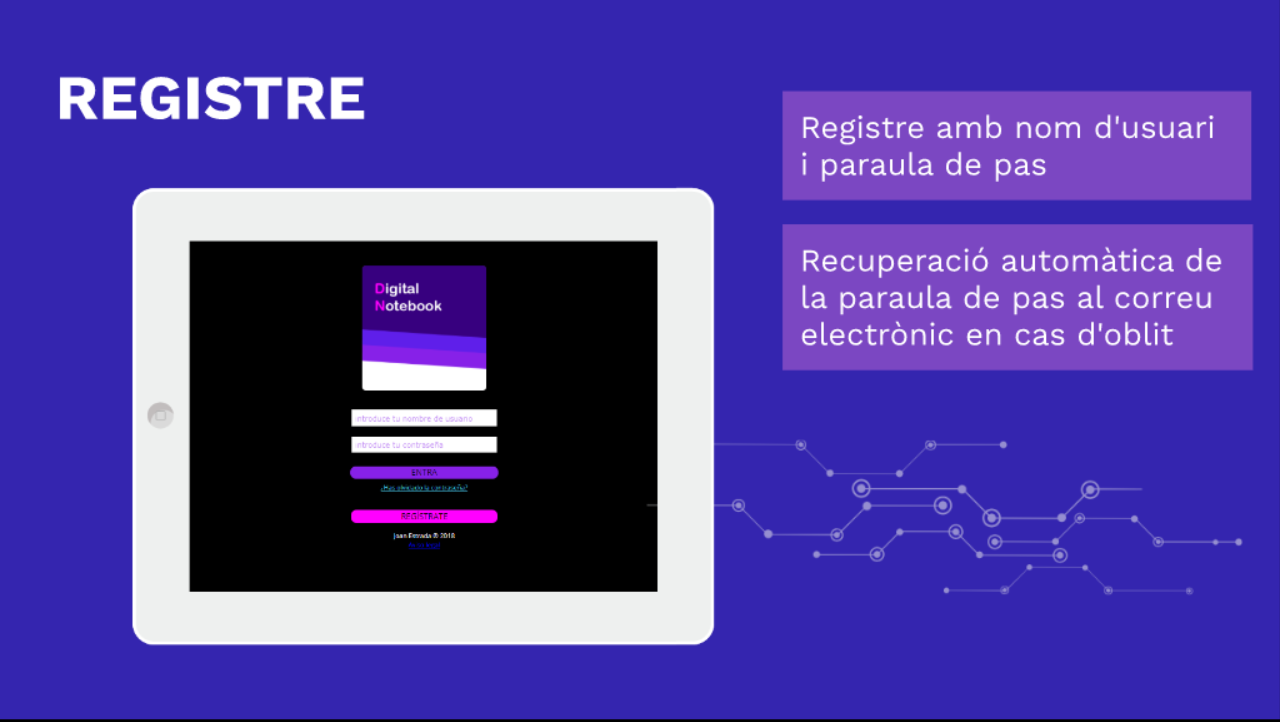 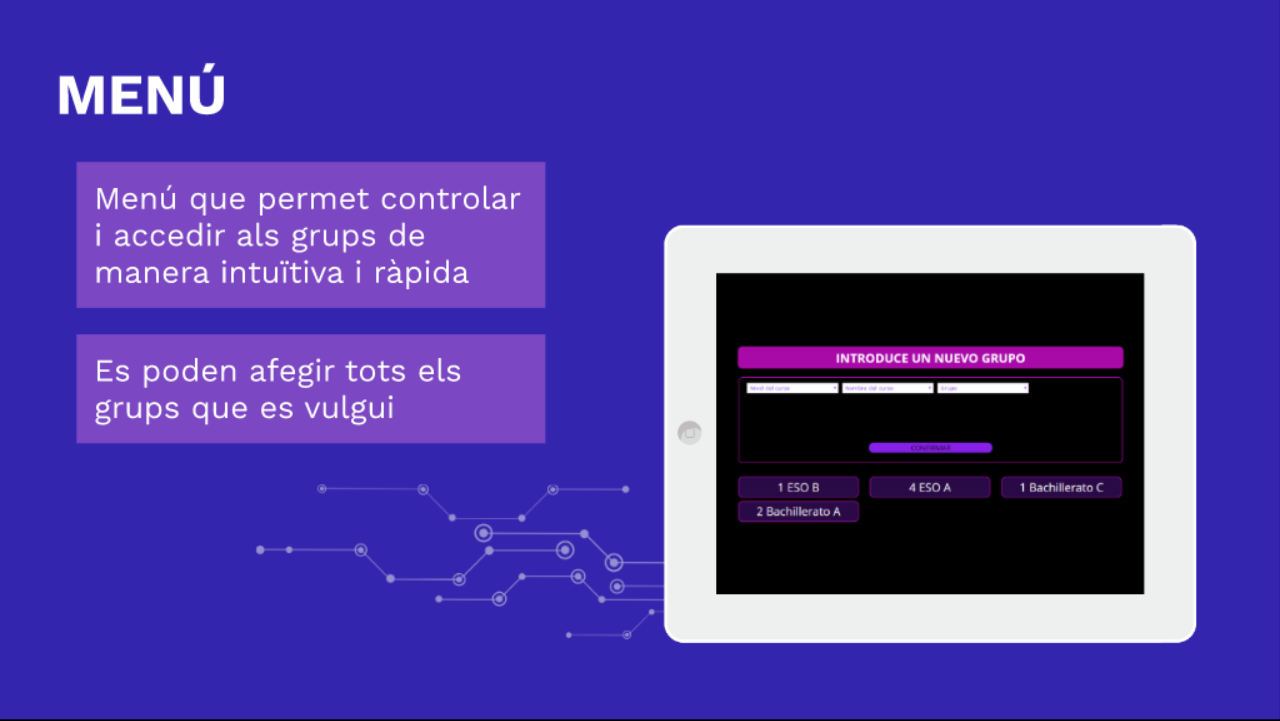 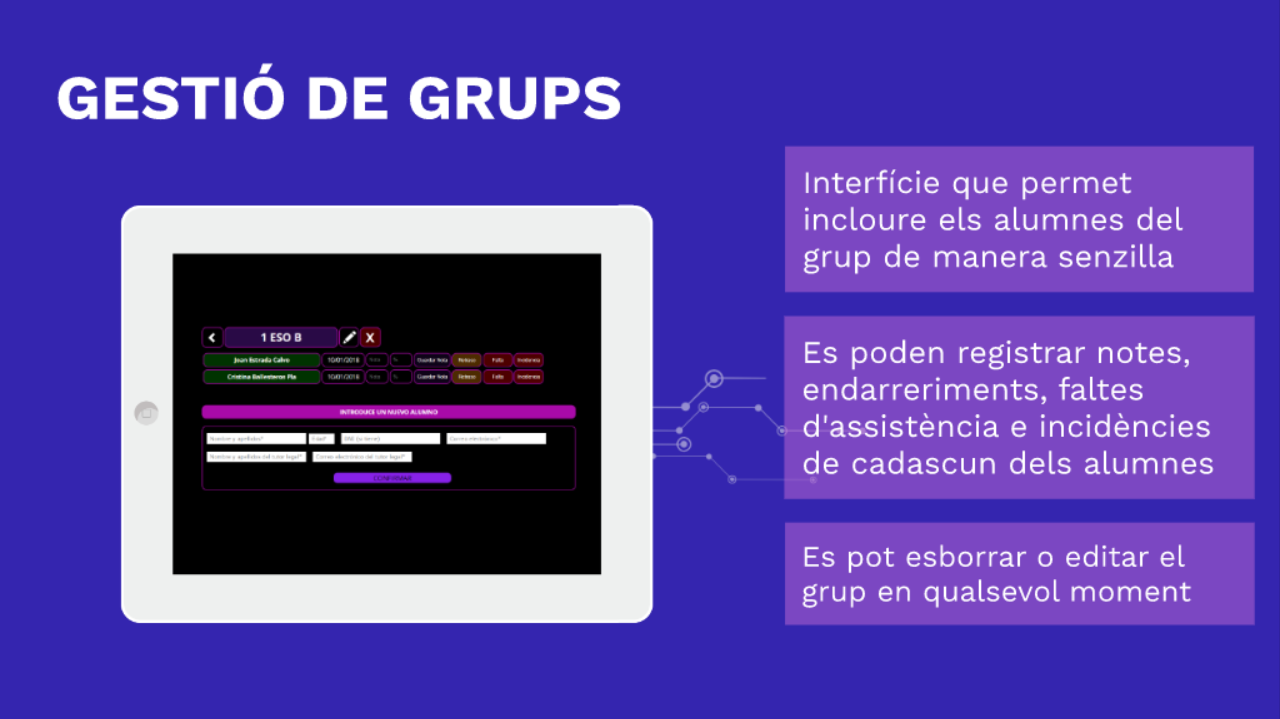 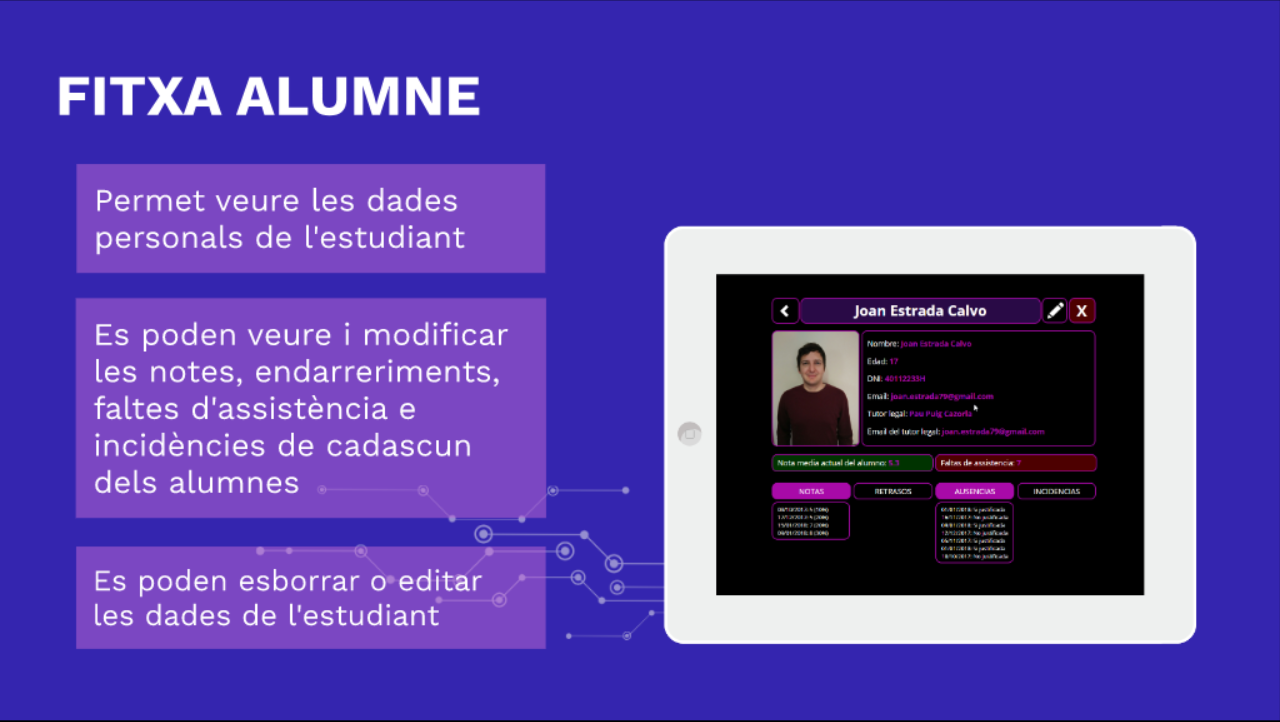 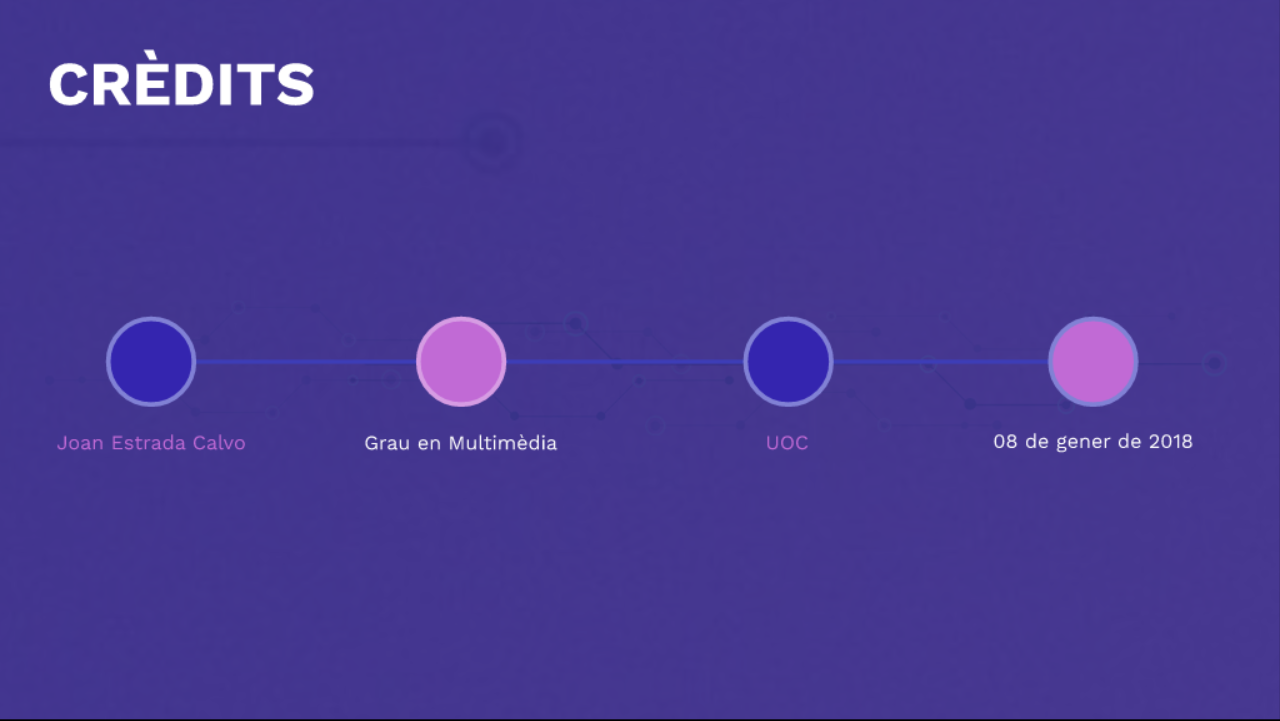